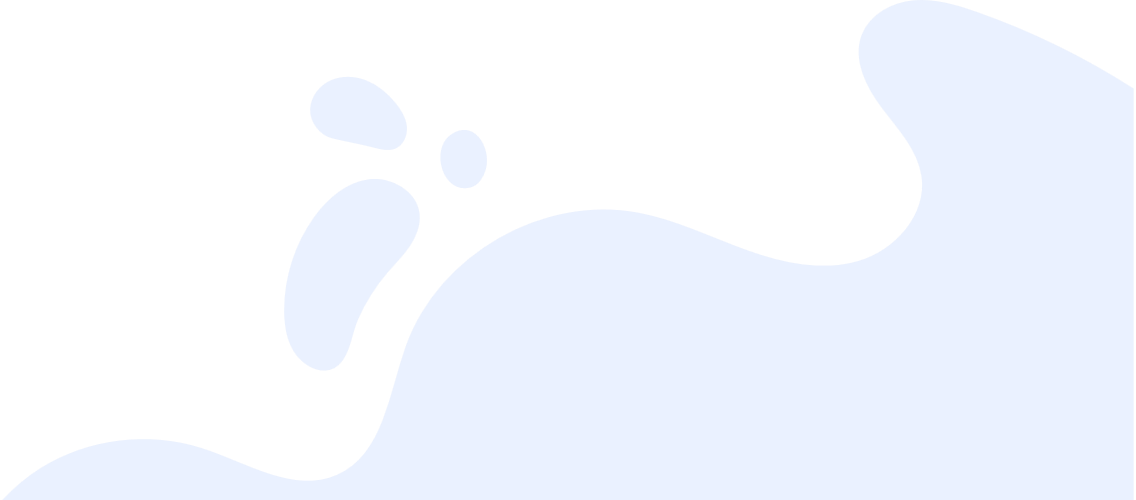 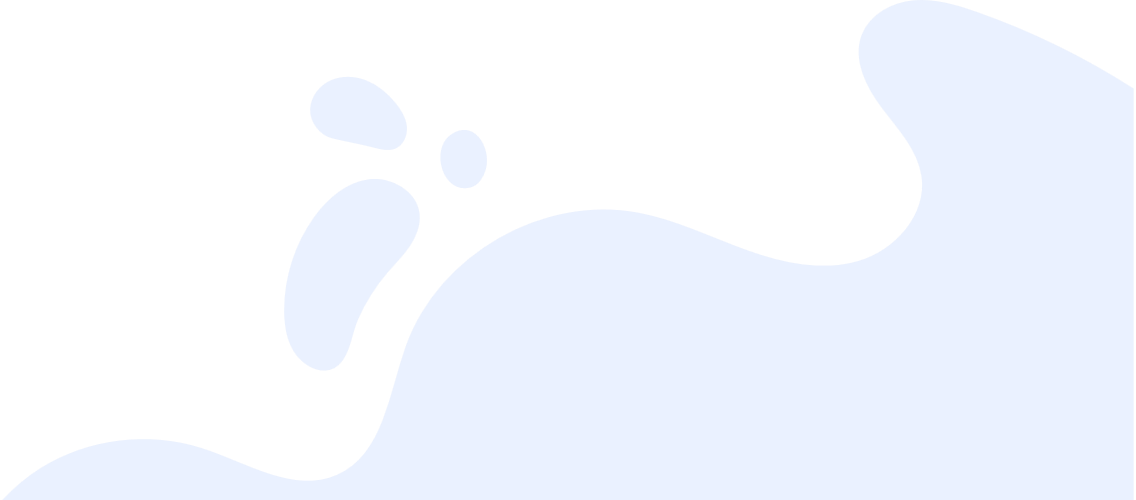 《密山市民爆行业生产安全事故应急预案》
政策解读
密山市工业信息科技局
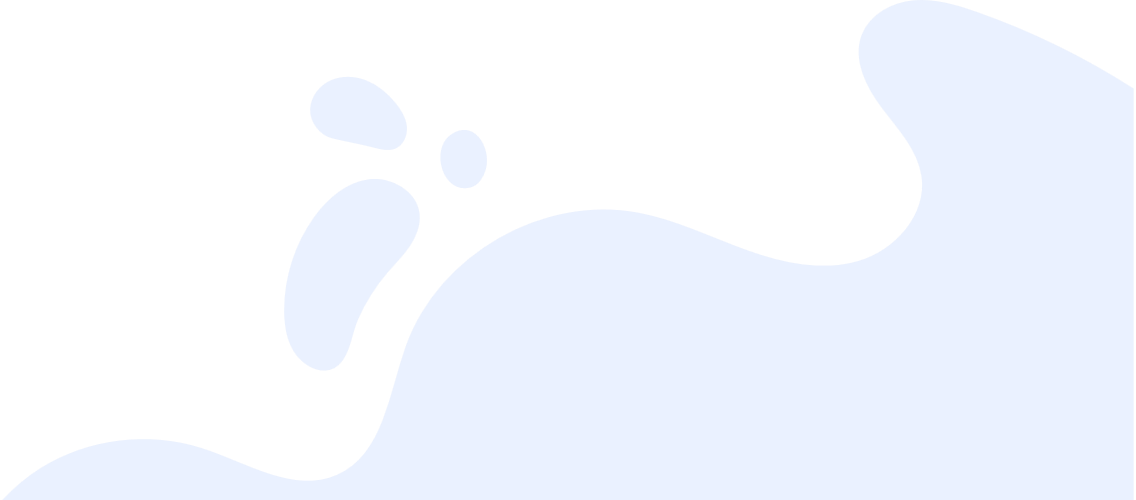 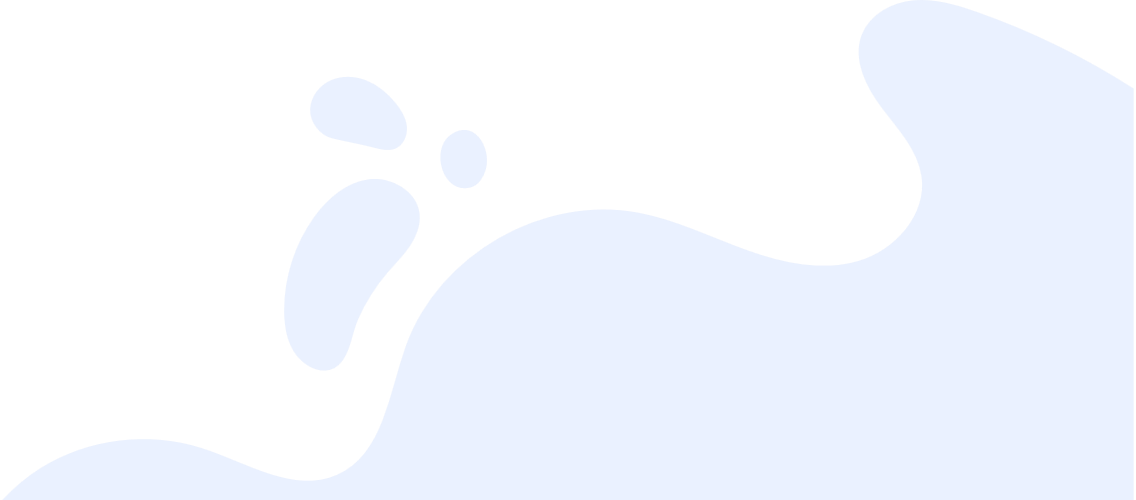 01  编制目的


规范全市民用爆炸物品行业(以下简称民爆行业)生产安全事故应急管理工作;提高应对突发生产安全事故的综合应急处置能力;及时、科学、有效地响应民爆企业生产安全事故和应急救援工作;最大限度地减少人员伤亡、财产损失、环境损害和社会影响，保护职工群众的生命安全和国家财产安全，保障我市民爆行业科学、安全、健康发展。
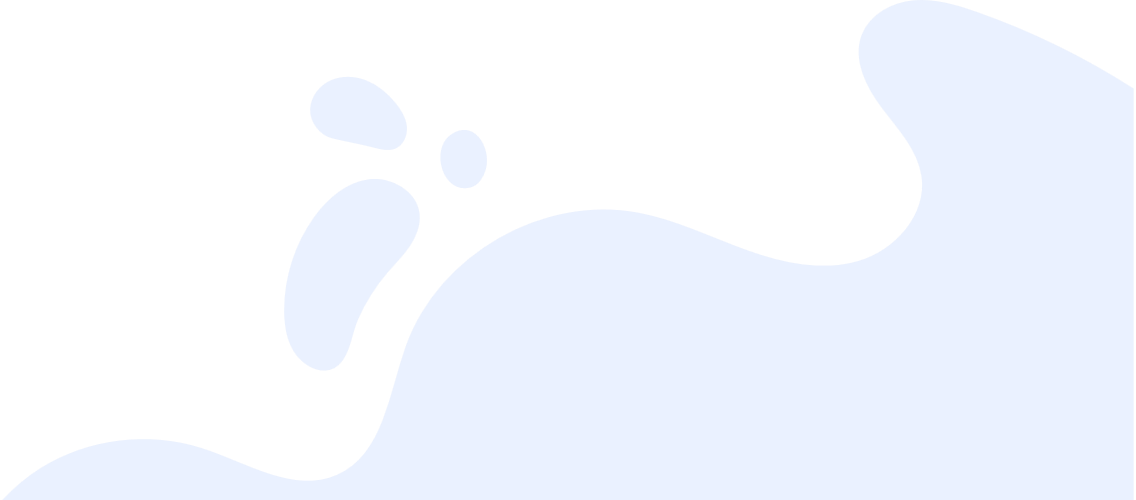 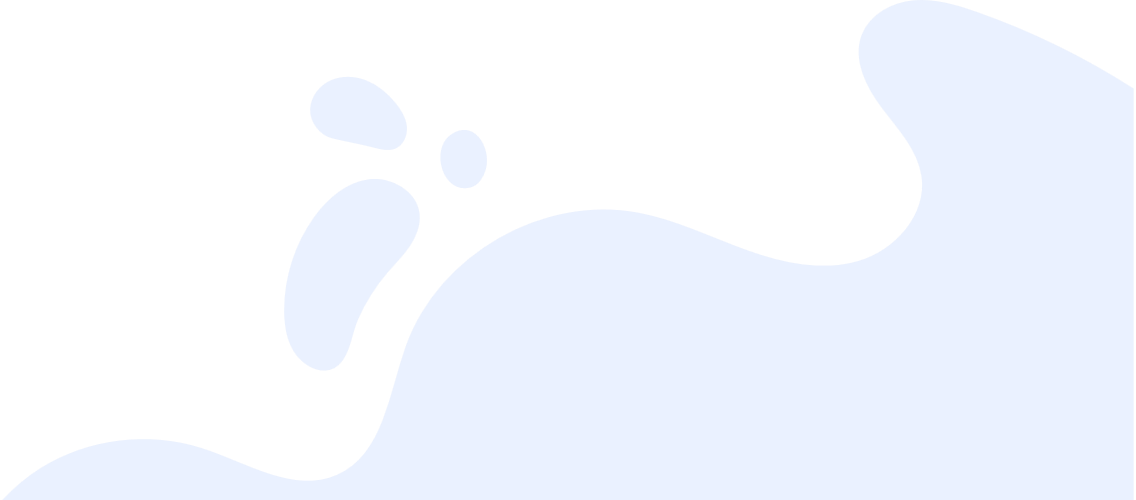 02  编制依据


依据《中华人民共和国安全生产法》《中华人民共和国突发事件应对法》《民用爆炸物品安全管理条例》《生产安全事故应急条例》《生产安全
事故报告和调查处理条例》《黑龙江省民爆行业生产安全事故应急预案》《国务院关于特大安全事故行政责任追究的规定》《突发事件应急预案管理办法》《国家安全生产事故灾难应急预案》《生产安全事故应急预案管理办法》等文件，制定此《预案》
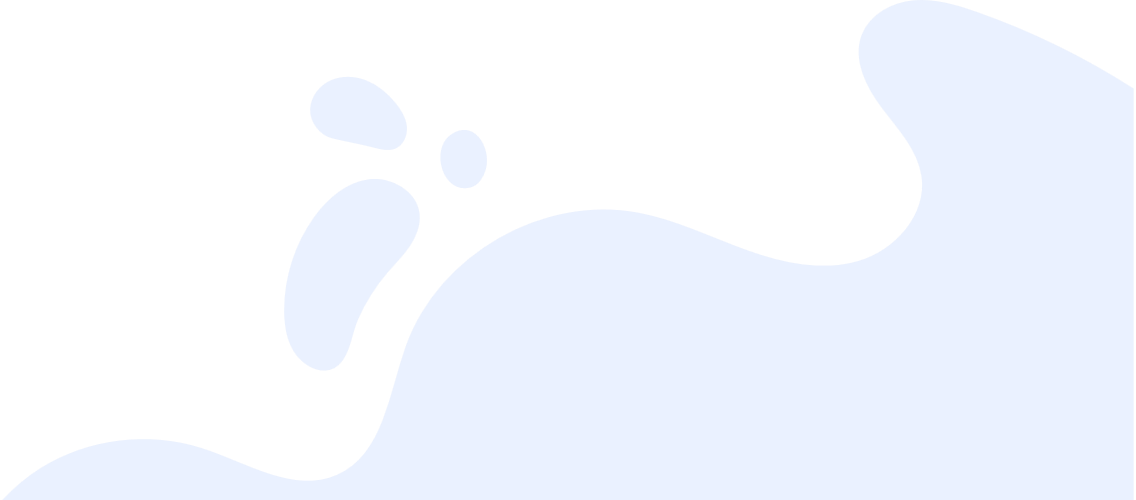 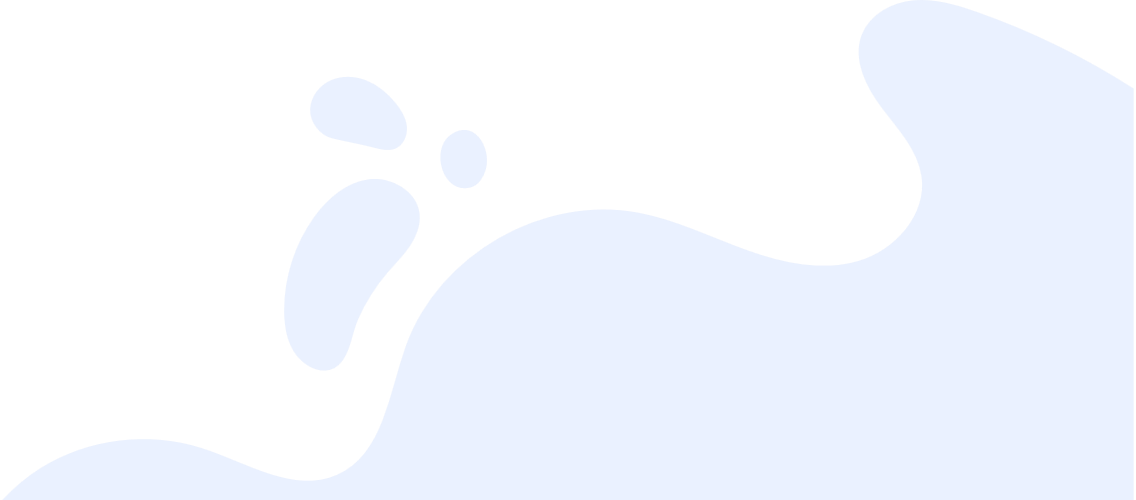 03  适用范围


适用于密山市民爆行业生产安全事故的应急管理，指导密山市民爆行业安全生产监管部门和民爆生产、销售企业编制相应预案。
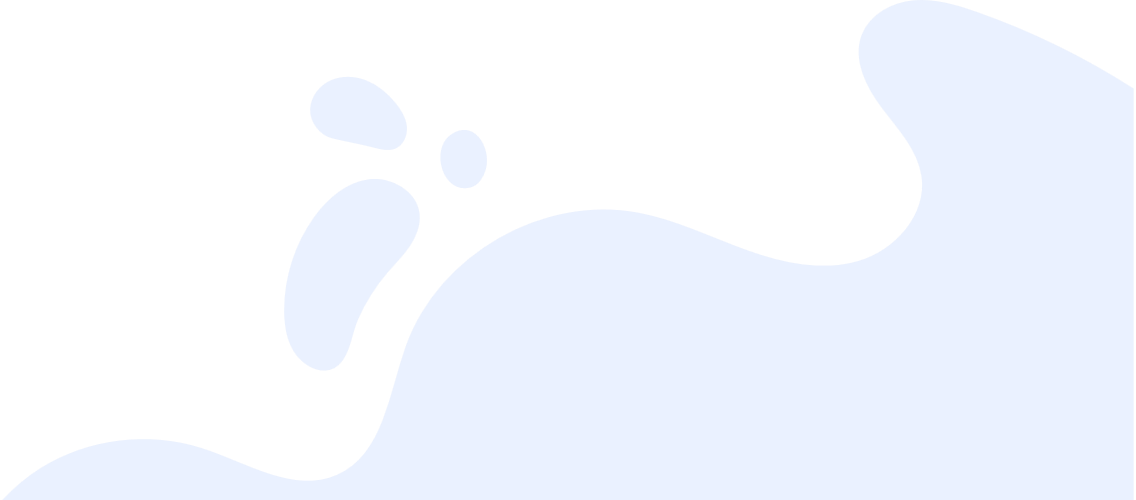 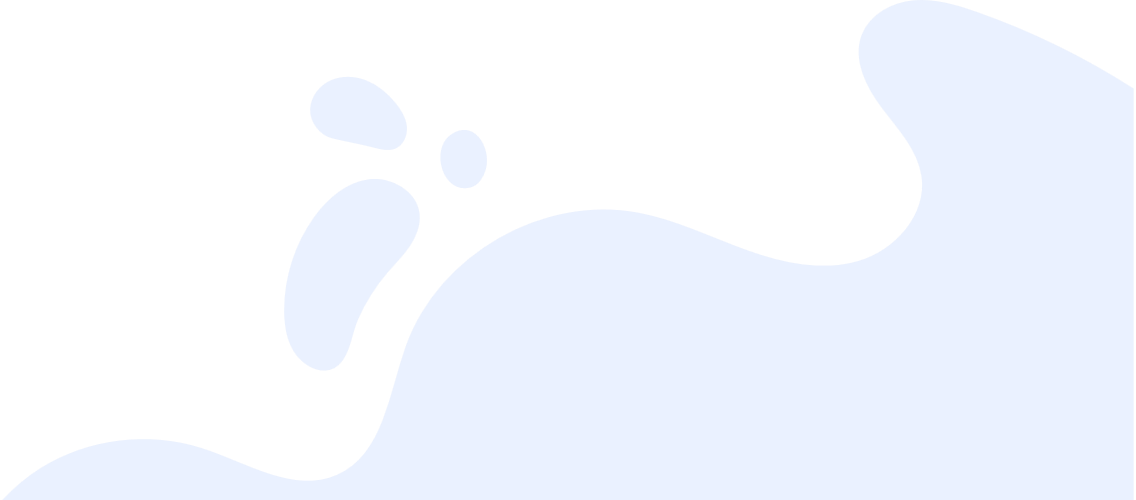 04  预警预防


根据民爆行业生产安全事故的伤亡情况和直接经济损失情况，民爆行业生产安全事故分为四个等级。一级为特别重大事故，二级为重大事故，三级为较大事故，四级为一般事故。根据相应级别，市应急指挥部、事发地政府、事发企业会采取不同响应措施。
密山市工信局会根据响应级别做相应部署，并派员赶赴现场配合开展救援工作。并将事故情况上报省工信厅、密山市政府。